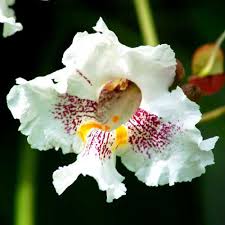 WELCOME
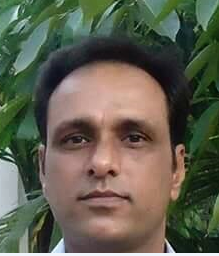 INTRODUCTION OF THE TEACHER
Ranadhir Das
 Assistant teacher
 Dokkhin sangor Govt primary school
Baniyachang, Habiganj.
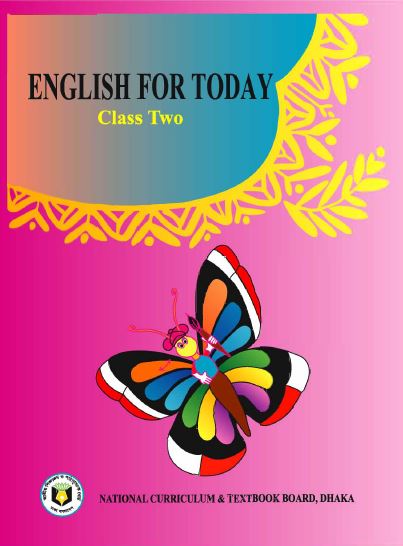 Class: Two
Subject: English for today
Unit:  2
Lessons: 3
LEARNING OUTCOMES:
1.1.1 become familiar with English sounds by listening to common English words.

1.1.2 repeat after the teacher simple word and phrases with proper sounds and stress.
Let’s see some picture
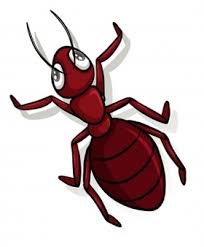 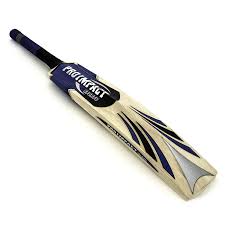 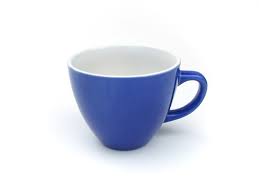 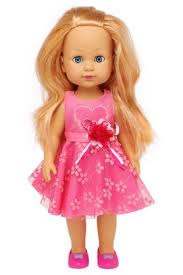 Today’s lessen
Alphabet
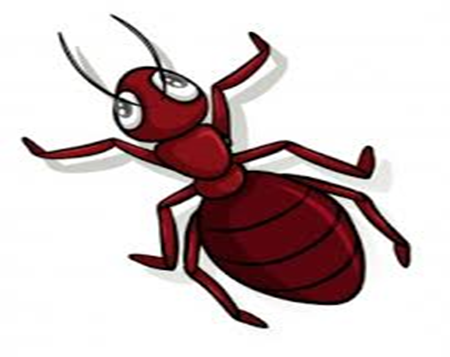 Ant
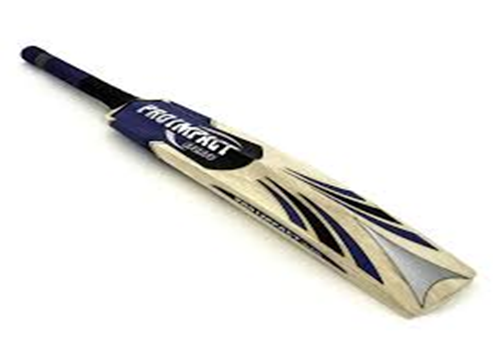 Bat
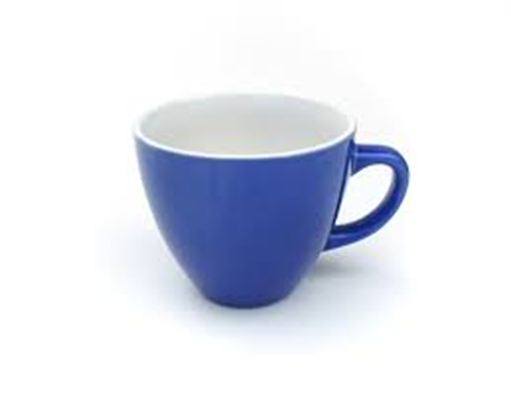 Cup
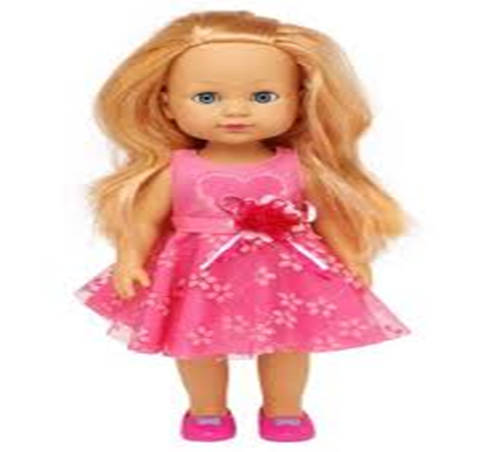 Doll
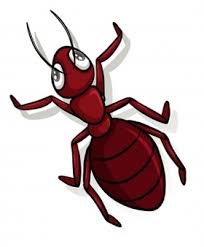 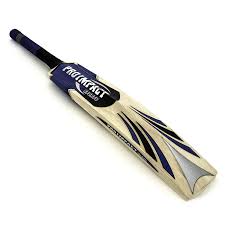 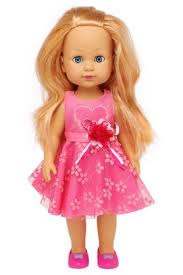 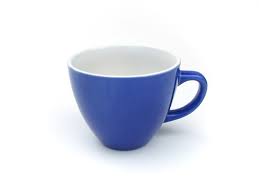 A
B
C
D
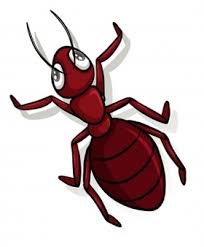 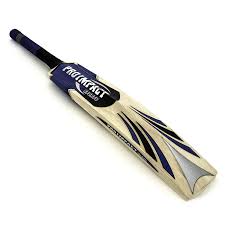 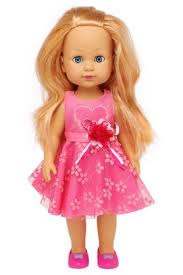 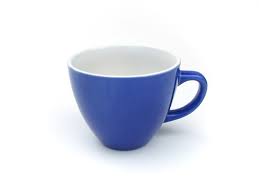 Cup
Ant
Doll
Bat
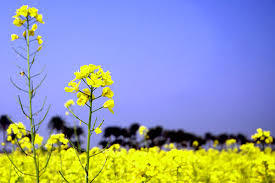 Thanks